spiders
by Noah c
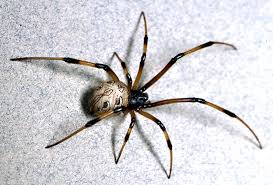 Some spiders are poizinis.
Some spiders are cool.
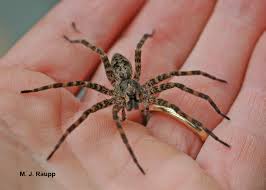 Some spiders are kind of  grose.
Some spiders have big legs.
Spiders are the best!